EMDR supervisionConsultants Day 2022
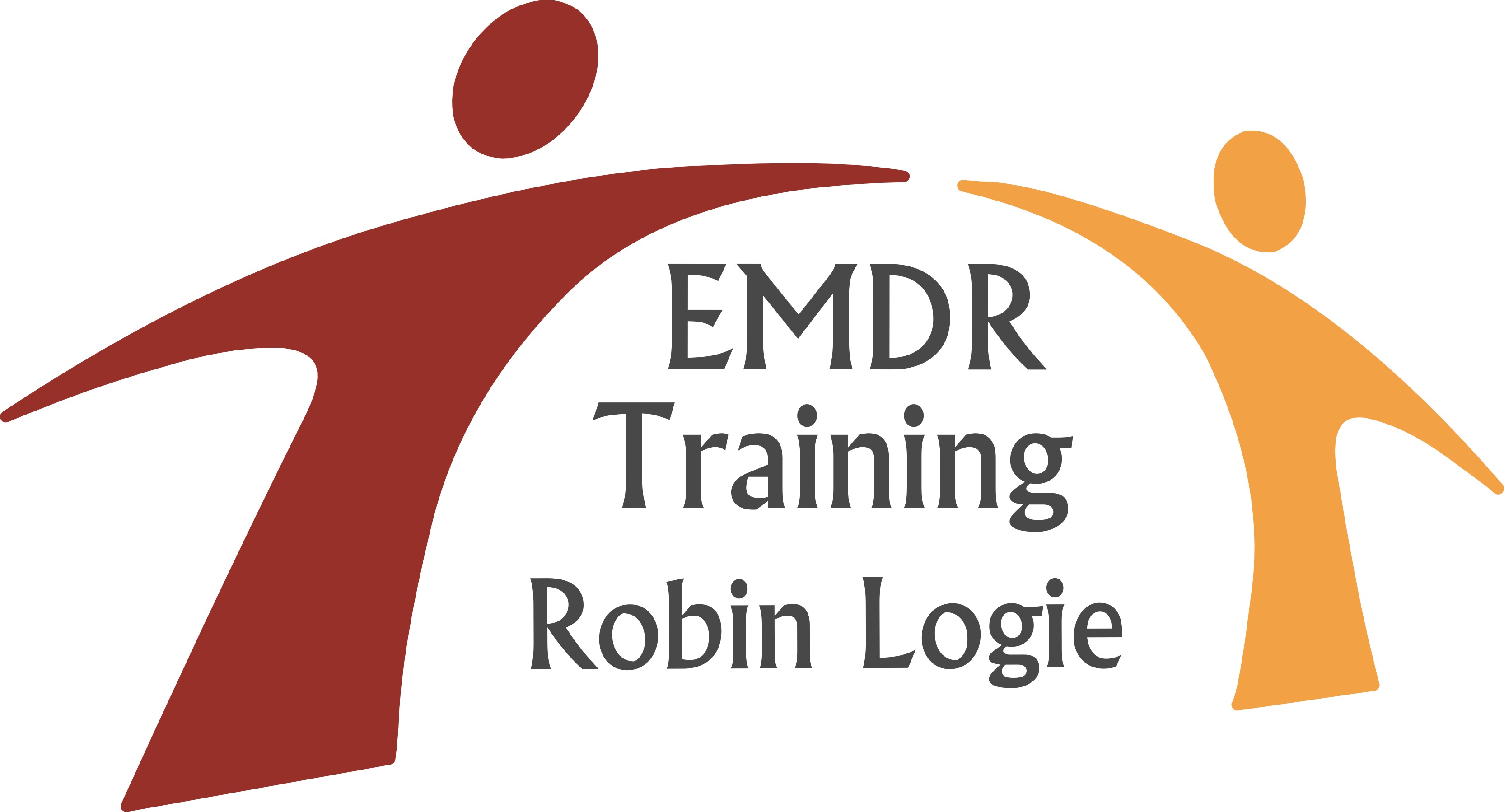 Dr Robin Logie
Clinical Psychologist
EMDR Europe accredited 
         Consultant & Trainer
What is clinical supervision?
‘Supervision’ vs ‘Consultation’ in USA

This presentation is about what Americans call ‘consultation’
(Milne, 2007, p. 440)
(Milne, 2007, p. 440)
Derek Milne (UK) definition of supervision(‘bones’)
‘FORM’ OF SUPERVISION / ‘The formal provision by senior/qualified health practitioners of an intensive relationship-based education and training that is case-focused and which supports, directs and guides the work of colleagues (supervisees).’
‘FUNCTIONS’ OF SUPERVISION 
(1) quality control  (2) maintaining and facilitating the supervisees’ competence and capability; and
(3) helping supervisees to work effectively
Joyce Scaife: Clinical supervision (‘flesh’)
is supportive 
is in the context of a facilitative relationship
is centred on developing best practices for service users
is challenging
is brave (because practitioners are encouraged to talk about the realities of their practice)
is safe (because of clear, negotiated agreements about confidentiality)
provides an opportunity to ventilate emotions without comeback
is not to be confused or amalgamated with managerial supervision
provides the opportunity to deal with material and issues that practitioners may have been carrying for many years
Joyce Scaife continued…

is not to be confused or amalgamated with personal therapy or counselling
offers a chance to talk about difficult areas of work in an environment where the other person attempts to understand
is regular
takes place in protected time
is offered equally to all practitioners
involves a committed relationship from both parties
is an invitation to be self-monitoring
can be both hard work and enjoyable
is concerned with learning to be reflective
is an activity that continues throughout one’s healthcare career

What did Scaife miss out?
Supervision also includes evaluation of the supervisee
What isn’t clinical supervision?
Supervision is not training 
EMDR training does include some supervision after Part 1 training

But training is 
“structured education for groups of trainees… [and] involves a standardized set of steps” (Hill & Knox, 2013, p. 776)
“whereas teaching is driven by a set curriculum or protocols…

“…supervision is driven by the needs of the particular supervisee and his or her clients” Bernard and Goodyear (2019)
Supervision is not therapy
“In supervision, it is the therapy that is the ‘patient’…
“…the supervisee’s feelings and fantasies are examined only insofar as they may throw light on what is happening in the therapy.” (Mollon, 1989, p. 121).
Does supervision increase treatment fidelity?
CBT research: If supervision includes
skill modelling role-play corrective feedback
then, CBT competence and fidelity is increased (Bearman et al., 2017)
Does EMDR supervision increase adherence to Standard Protocol?
We don’t know But therapists are more likely to actually use EMDR if they receive supervision (Grimmett & Galvin, 2015).
On my trainings, unlikely to have practiced EMDR without supervision
Does supervision affect therapeutic outcomes for clients?
Accredited EMDR therapists report better outcomes for EMDR therapy (Farrell and Keenan, 2013)

correlation between treatment fidelity and clinical outcomes in EMDR (Maxfield and Hyer, 2002)

But a reviews of the research concludes that supervision’s impact of client outcome is yet to be proved (Watkins 2020; Tugendrajch et al., 2021
But there are other benefits
supervision increases 
job satisfaction 
job retention
ability to manage workload (Watkins, 2020) 
reduces burnout and stress (Wallbank, 2013)
improves staff well-being and productivity (Hyrkäs, Lehti, & Paunonen‐Ilmonen, 2001)
How does EMDR supervision differ from supervision in other therapies?
Other therapies use their own model for conducting supervision
CBT supervision involves agenda setting, Socratic questioning & homework
psychodynamic supervision is more supervisee-centred and looks at supervisee’s dynamics

But even literature on CBT supervision draws on psychodynamic ideas e.g. supervisory relationship
AIP model does not suggest a particular way of doing supervision
EMDR draws on the best of behavioural, systemic and psychodynamic models
… and so does EMDR supervision
Integrating EMDR with existing models
Every trainee has experience of another model before EMDR training
45% of EMDR trainees had difficulty incorporating EMDR into their practice due to their pre-existing therapeutic modality (Dunne and Farrell, 2011)
Supervision must take account of this

The AIP model is relevant here 
Assimilating new information into the concepts we have already developed
EMDR supervision must integrate with basic EMDR training
Trainees will not remember or have assimilated everything they have been taught!
The “Supervision Question” (SQ)
Analogy with finding the correct NC in Assessment Phase
SQ encapsulates and focuses on the issue
e.g. “how can I overcome my client’s resistance?”!
SQ may be the wrong question to ask
e.g supervisee may be asking about technique when they should be asking about formulation
teaching from the theory
“Give a man a fish and you feed him for a day. Teach a man to fish and you feed him for a lifetime”
Models of supervision:
Functions
Modes 
Levels
Three functions of supervision   ‘the three Es’
Formative, Restorative & Normative (Proctor, 1988)

Formative – Educating
learning about EMDR protocol
Restorative - Enabling
encouraging new trainees to use EMDR
providing emotional support, sharing the awfulness
Normative - Evaluating
clinical management
evaluating adherence to protocol for accreditation
Seven modes of supervision
‘seven-eyed’ model (Hawkins & Shohet)
Seven-eyed model of supervision (Hawkins & Shohet, 2012)
7 wider context – system
Supervisor
6 supervisor’s stuff
5 supervisory relationship
4 therapist’s stuff eg countertransference
Therapist
3 therapeutic relationship
2 therapy
1
Client
Four levels of supervision
The Integrated Developmental Model (IDM) 
Stoltenberg and colleagues (e.g. Stoltenberg & McNeill, 2011)
Level 1. Dependency stage
during basic 7/8 day training in EMDR
supervision during training
still learning the protocol
encouragement to actually use EMDR with clients
Level 2. Dependency-autonomy
after basic training completed
whilst working towards Practitioner accreditation 
still be learning the Standard Protocol
starting to work autonomously
starting to reflect on their work
Level 3. Conditional dependency
after accreditations as a Practitioner 
working toward becoming a Consultant
should now fully understand Standard Protocol 
only discussing particularly complex clients 
learning advanced protocols
Level 4. Master professional
after becoming accredited Consultant
only bringing clients to supervision with particular problems
“supervision of supervision” regarding their own supervisees
Using functions, modes and levels in a supervision session
E.g. The novice EMDR therapist SQ: ‘Is my client ready to start EMDR processing [phase 3 onwards]?’
Level 1 Dependency stage SQ relates to Formative/Educating function 
Eye two – the therapy 
But problem may be therapist’s anxiety about starting processing
Therefore, function is really Restorative/Enabling
If it is new supervisee, mode may be Eye Six – supervisory relationship
When things go wrong in supervision
rupture and repair 
will occur in every healthy relationship (parent/child, spouses, therapist/client)
how the repair is made is more important than the rupture
will also occur in supervision
3 kinds of rupture
Confrontational – supervisee criticises the supervisor
Withdrawal – supervisee disengages or is overly appeasing 
more common because of power imbalance
we all feel exposed in supervision
shame: “I’m not a good enough therapist/supervisor”
supervisee is protecting themselves against feelings of vulnerability by:
Withdrawing criticizing supervisor
criticizing self
if you feel things are not satisfactory in supervision
it is the supervisor’s responsibility to do something
but if they don’t, the supervisee should do so instead
Group supervision
Consider:
the developmental stage of the supervisees in terms of their experience of EMDR
the demands of the context in which the group has been set up
the time pressures and demands of each particular group meeting

Proctor and Inskipp (2001) typology for group supervision:
Type 1. Authoritative Group (Supervision in a group)
Type 2. Participative Group (Supervision with the group) 
Type 3. Co-operative Group (Supervision by the group) 
Type 4. Peer group
How many in a group?
4-6 is ideal
Homogeneous versus heterogenous
Contracting
Ground rules & protocols
Confidentiality, attendance, handling absences, lateness
Role & expectations of group members
Role and expectation of supervisor
Expectations of stakeholders
Structure of meetings
Additional individual supervision?
Assessment process
Review process
Agenda setting
Individual supervision: supervisee sets the agenda
Group supervision: supervisor sets the agenda

Sharing out the time – giving everyone a chance
Go round the group at start
‘Emergencies’
If time is short – be directive
Robin’s group supervision protocol
1 “Today we are all supervisors. In EMDR, the protocol allows processing to occur spontaneously. Similarly, this supervision protocol should allow supervision to occur spontaneously through the interactions of members of this group. As the facilitator of this group, I will only intervene if the process becomes stuck or the group needs to learn something specific about the EMDR protocol. If I do intervene, as with a cognitive interweave in EMDR, I will attempt to say the minimum necessary in order for the process of supervision to move forward.”

“In a moment I will ask one of you to volunteer a Supervision Question. Before you tell us any more about your client, I will ask members of the group what they would need to know about your client in order to help you with this Supervision Question. I will then invite the supervisee to respond with more information and ask group members to respond until the supervisee feels their question has been answered. We will then discuss what we have learned and ensure that we understand the theory that underlies this learning point.”
2 - Ask a member of the group for Supervision Question (SQ). Repeat the SQ to ensure that you have understood it correctly and everyone is clear what the question is.
 
3 - Ask the rest of the group: “What do we need to know in order to answer this question and help [supervisee’s name]?” 
 
4 - Ask supervisee to respond and provide further information. (Interrupt if the information appears irrelevant to the SQ or they are providing unnecessary detail.)
 
5 - Ask group members to comment upon the information provided eg questions about formulation or possible ways forward with the therapy. If the issue is an emotional/relational one rather than a technical one, ask, “what are people feeling/noticing/experiencing right now?”
 
6 - Repeat 3, 4 and 5 until the supervisee appears to have resolved their issue and indicates that their SQ has been answered.

7 - Check with supervisee that they feel their question has been answered and they know where they are going with this particular client.
 
8 - Summarize what has been learned. Outline the theory behind what has been learned.
As a general rule, do not comment unless: 
you are sure that no-one else in the group knows the answer 
a group member’s comment is off-protocol
a group member’s comment is inappropriately critical
you are running out of time
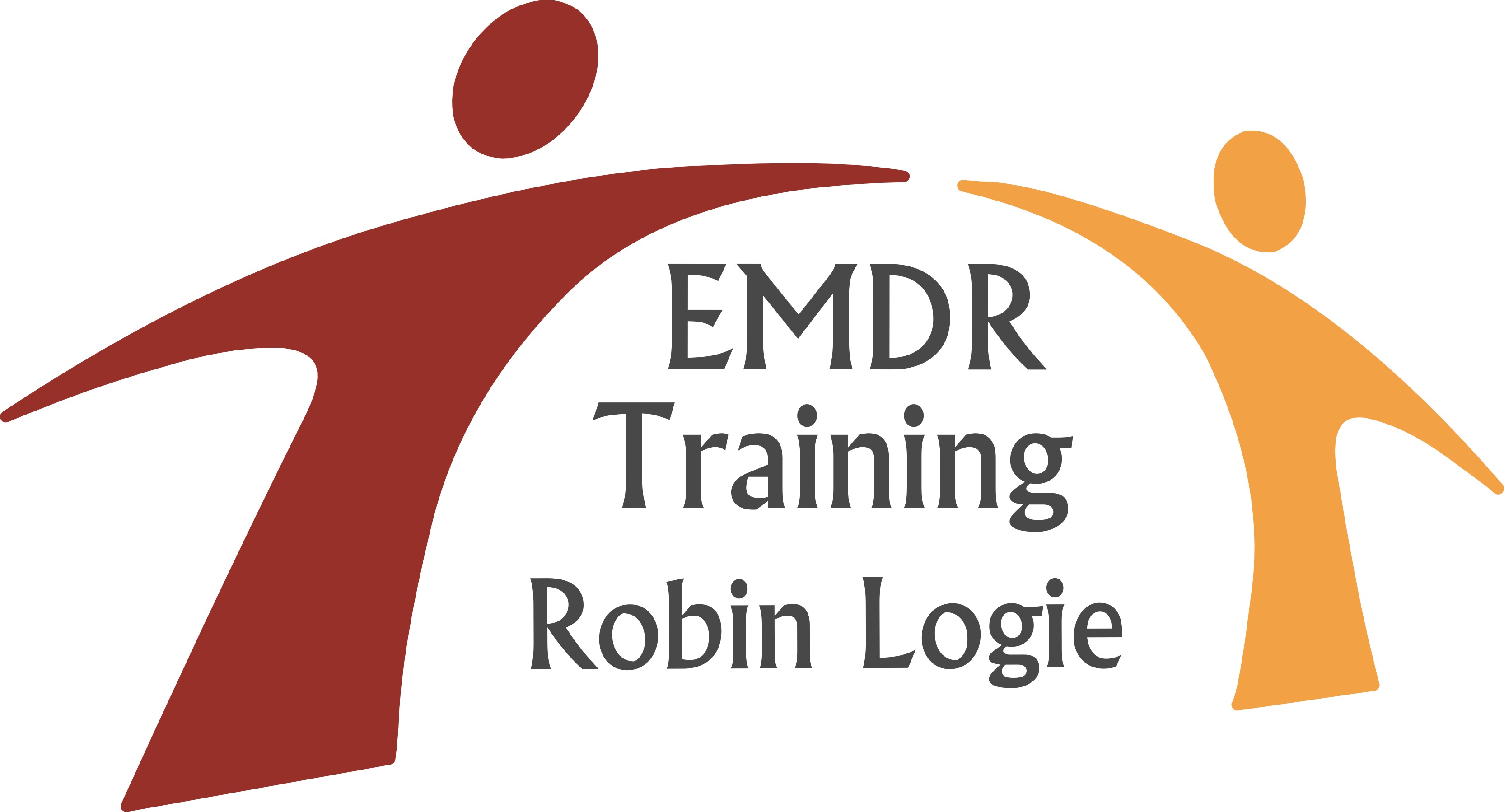 Vielen danke!
Dr Robin Logie

info@robinlogie.com
www.robinlogie.com
www.emdrtrainingrobinlogie.co.uk